FY16 Overall ASMI Budget ( proposed)
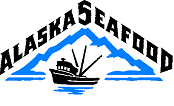 Revenues FY15 vs FY16
FY15 Revenue Net Auth
FY16 Revenue Auth
[Speaker Notes: Total decrease from FY15 to FY16 = $1,917.6]
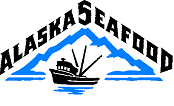 Overall ASMI FY16 proposed budget
FY16 proposed spend ‘intent’ $ 24,792,500
FY16 ASMI proposed budget  $  21,500,000
		Reserve      $  3,292,500
FY16 ( proposed)  ASMI Overall Budget
Operating Budget spend planned= $ 21,500,000
Capital Budget spend planned = $ 110,000
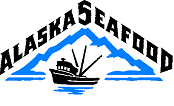